Teeth and eating
Let’s look at inside  our teeth
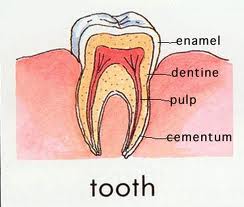 What will happens if  we don’t brush our teeth.?
 


.
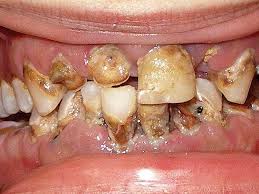 And what will happens if  brush our teeth ?
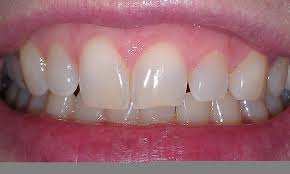 What is tooth decay ?
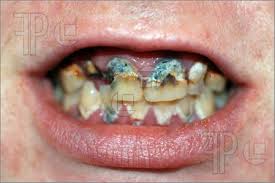 how do we eat?
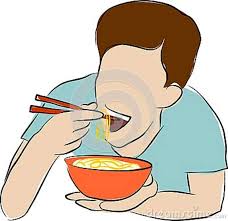 What do we eat?
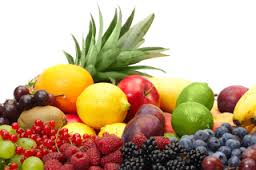 Thank 
              you